INTRODUCTION TO SOCIOLOGY 2E
Chapter 13 AGING AND THE ELDERLY
PowerPoint Image Slideshow
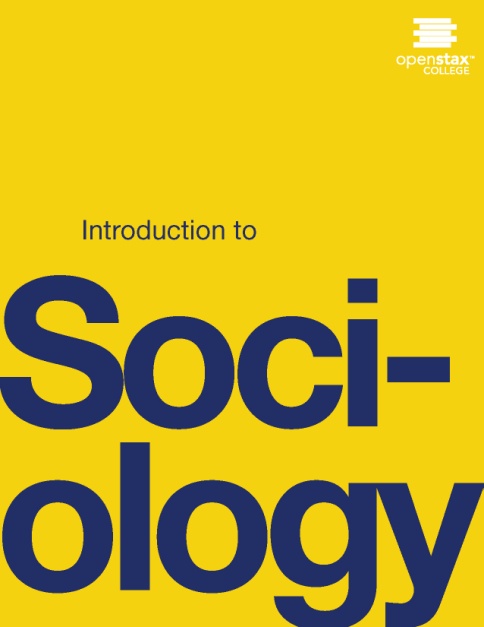 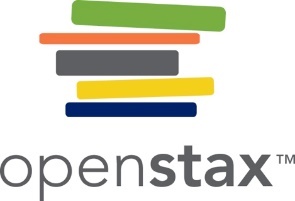 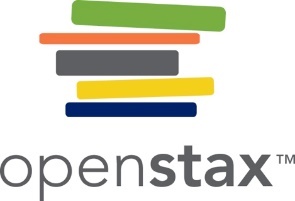 Figure 13.1
Society's view of the elderly is likely to change as the population ages. (Photo courtesy of sima dimitric/flickr)
This OpenStax ancillary resource is © Rice University under a CC-BY 4.0 International license; it may be reproduced or modified but must be attributed to OpenStax, Rice University and any changes must be noted. Any images credited to other sources are similarly available for reproduction, but must be attributed to their sources.
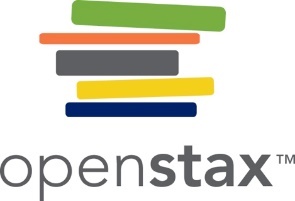 Figure 13.2
How old is this woman? In modern U.S. society, appearance is not a reliable indicator of age. In addition to genetic differences, health habits, hair dyes, Botox, and the like make traditional signs of aging increasingly unreliable. (Photo courtesy of the Sean and Lauren Spectacular/flickr)
This OpenStax ancillary resource is © Rice University under a CC-BY 4.0 International license; it may be reproduced or modified but must be attributed to OpenStax, Rice University and any changes must be noted. Any images credited to other sources are similarly available for reproduction, but must be attributed to their sources.
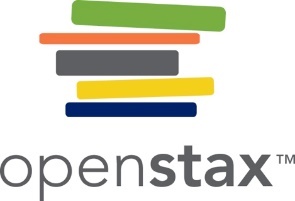 Figure 13.3
This population pyramid shows the age distribution pattern for 2010 and projected patterns for 2030 and 2050 (Graph courtesy of the U.S. Census Bureau).
This OpenStax ancillary resource is © Rice University under a CC-BY 4.0 International license; it may be reproduced or modified but must be attributed to OpenStax, Rice University and any changes must be noted. Any images credited to other sources are similarly available for reproduction, but must be attributed to their sources.
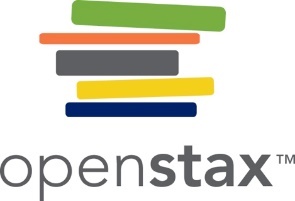 Figure 13.4
As senior citizens begin to make up a larger percentage of the United States, the organizations supporting them grow stronger. (Photo courtesy of Congressman George Miller/flickr)
This OpenStax ancillary resource is © Rice University under a CC-BY 4.0 International license; it may be reproduced or modified but must be attributed to OpenStax, Rice University and any changes must be noted. Any images credited to other sources are similarly available for reproduction, but must be attributed to their sources.
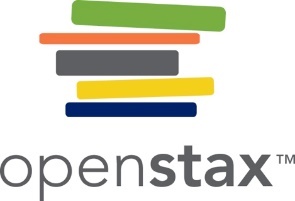 Figure 13.5
This U.S. Census graph shows that women live significantly longer than men. However, over the past two decades, men have narrowed the percentage by which women outlive them. (Graph courtesy of the U.S. Census Bureau)
This OpenStax ancillary resource is © Rice University under a CC-BY 4.0 International license; it may be reproduced or modified but must be attributed to OpenStax, Rice University and any changes must be noted. Any images credited to other sources are similarly available for reproduction, but must be attributed to their sources.
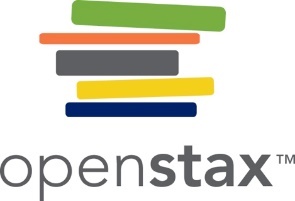 Figure 13.6
In this U.S. Census pyramid chart, the baby boom bulge was aged thirty-five to fifty-five in 2000. In 2010, they were aged forty-five to sixty-five. (Graph courtesy of the U.S. Census Bureau)
This OpenStax ancillary resource is © Rice University under a CC-BY 4.0 International license; it may be reproduced or modified but must be attributed to OpenStax, Rice University and any changes must be noted. Any images credited to other sources are similarly available for reproduction, but must be attributed to their sources.
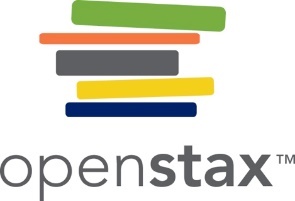 Figure 13.7
Cultural values and attitudes can shape people’s experience of aging. (Photo courtesy of Tom Coppen/flickr)
This OpenStax ancillary resource is © Rice University under a CC-BY 4.0 International license; it may be reproduced or modified but must be attributed to OpenStax, Rice University and any changes must be noted. Any images credited to other sources are similarly available for reproduction, but must be attributed to their sources.
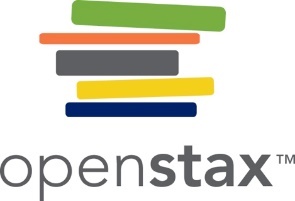 Figure 13.8
Aging can be a visible, public experience. Many people recognize the signs of aging and, because of the meanings that culture assigns to these changes, believe that being older means being in physical decline. Many older people, however, remain healthy, active, and happy. (Photo courtesy of Pedro Riberio Simoes/flickr)
This OpenStax ancillary resource is © Rice University under a CC-BY 4.0 International license; it may be reproduced or modified but must be attributed to OpenStax, Rice University and any changes must be noted. Any images credited to other sources are similarly available for reproduction, but must be attributed to their sources.
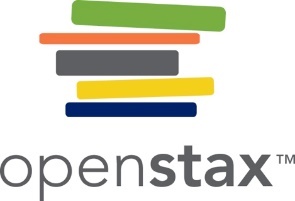 Figure 13.9
Aging is accompanied by a host of biological, social, and psychological changes. (Photo courtesy of Michael Cohen/flickr)
This OpenStax ancillary resource is © Rice University under a CC-BY 4.0 International license; it may be reproduced or modified but must be attributed to OpenStax, Rice University and any changes must be noted. Any images credited to other sources are similarly available for reproduction, but must be attributed to their sources.
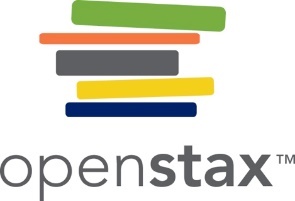 Figure 13.10
In Harold and Maude, a 1971 cult classic movie, a twenty-something young man falls in love with a seventy-nine year-old woman. The world reacts in disgust. What is your response to this picture, given that that the two people are meant to be lovers, not grandmother and grandson? (Photo courtesy of luckyjackson/flickr)
This OpenStax ancillary resource is © Rice University under a CC-BY 4.0 International license; it may be reproduced or modified but must be attributed to OpenStax, Rice University and any changes must be noted. Any images credited to other sources are similarly available for reproduction, but must be attributed to their sources.
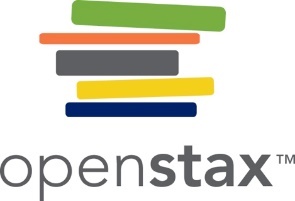 Figure 13.11
As same-sex marriage becomes a possibility, many gay and lesbian couples are finally able to tie the knot—sometimes as seniors—after decades of waiting. (Photo courtesy of Fibonacci Blue/flickr).
This OpenStax ancillary resource is © Rice University under a CC-BY 4.0 International license; it may be reproduced or modified but must be attributed to OpenStax, Rice University and any changes must be noted. Any images credited to other sources are similarly available for reproduction, but must be attributed to their sources.
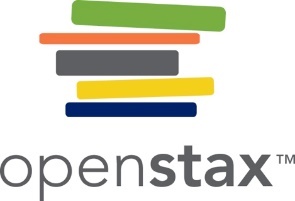 Figure 13.12
A young man sits at the grave of his great-grandmother. (Photo courtesy of Sara Goldsmith/flickr)
This OpenStax ancillary resource is © Rice University under a CC-BY 4.0 International license; it may be reproduced or modified but must be attributed to OpenStax, Rice University and any changes must be noted. Any images credited to other sources are similarly available for reproduction, but must be attributed to their sources.
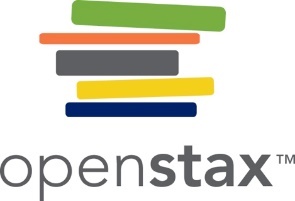 Figure 13.13
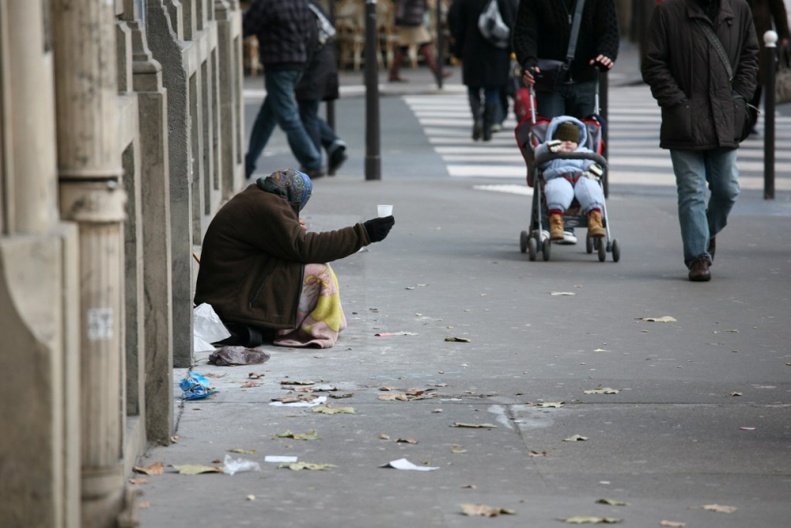 While elderly poverty rates showed an improvement trend for decades, the 2008 recession has changed some older people’s financial futures. Some who had planned a leisurely retirement have found themselves at risk of late-age destitution. (Photo (a) courtesy of Michael Cohen/flickr; photo (b) courtesy of Alex Proimos/flickr)
This OpenStax ancillary resource is © Rice University under a CC-BY 4.0 International license; it may be reproduced or modified but must be attributed to OpenStax, Rice University and any changes must be noted. Any images credited to other sources are similarly available for reproduction, but must be attributed to their sources.
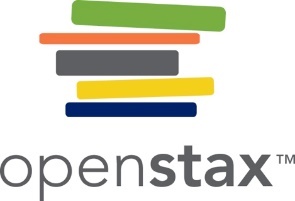 Figure 13.14
Are these street signs humorous or offensive? What shared assumptions make them humorous? Or is memory loss too serious to be made fun of? (Photo courtesy of Tumbleweed/flickr)
This OpenStax ancillary resource is © Rice University under a CC-BY 4.0 International license; it may be reproduced or modified but must be attributed to OpenStax, Rice University and any changes must be noted. Any images credited to other sources are similarly available for reproduction, but must be attributed to their sources.
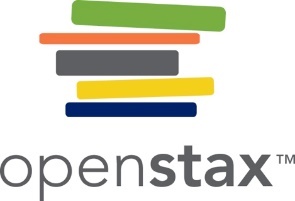 Figure 13.15
World War II (1941–1945) veterans and members of an Honor Flight from Milwaukee, Wisconsin, visit the National World War II Memorial in Washington, DC Most of these men and women were in their late teens or twenties when they served. (Photo courtesy of Sean Hackbarth/flickr)
This OpenStax ancillary resource is © Rice University under a CC-BY 4.0 International license; it may be reproduced or modified but must be attributed to OpenStax, Rice University and any changes must be noted. Any images credited to other sources are similarly available for reproduction, but must be attributed to their sources.
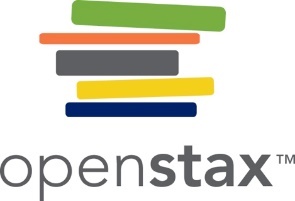 Figure 13.16
Does being old mean disengaging from the world? (Photo courtesy of Candida Performa/Wikimedia Commons)
This OpenStax ancillary resource is © Rice University under a CC-BY 4.0 International license; it may be reproduced or modified but must be attributed to OpenStax, Rice University and any changes must be noted. Any images credited to other sources are similarly available for reproduction, but must be attributed to their sources.
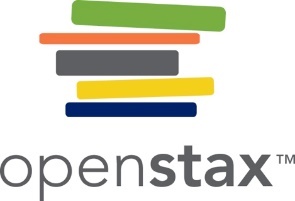 Figure 13.17
Would you want to spend your retirement here? A growing elderly prison population requires asking questions about how to deal with senior inmates. (Photo courtesy of Claire Rowland/Wikimedia Commons)
This OpenStax ancillary resource is © Rice University under a CC-BY 4.0 International license; it may be reproduced or modified but must be attributed to OpenStax, Rice University and any changes must be noted. Any images credited to other sources are similarly available for reproduction, but must be attributed to their sources.
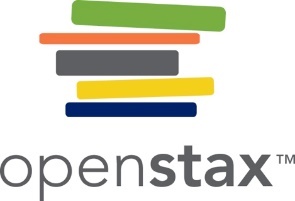 Figure 13.18
At a public protest, older people make their voices heard. In advocating for themselves, they help shape public policy and alter the allotment of available resources. (Photo courtesy of longislandwins/flickr).
This OpenStax ancillary resource is © Rice University under a CC-BY 4.0 International license; it may be reproduced or modified but must be attributed to OpenStax, Rice University and any changes must be noted. Any images credited to other sources are similarly available for reproduction, but must be attributed to their sources.
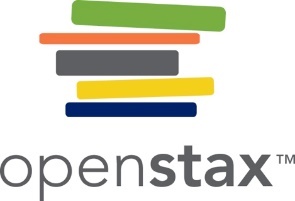 Figure 13.19
The subculture of aging theory posits that the elderly create their own communities because they have been excluded from other groups. (Photo courtesy of Icnacio Palomo Duarte/flickr).
This OpenStax ancillary resource is © Rice University under a CC-BY 4.0 International license; it may be reproduced or modified but must be attributed to OpenStax, Rice University and any changes must be noted. Any images credited to other sources are similarly available for reproduction, but must be attributed to their sources.